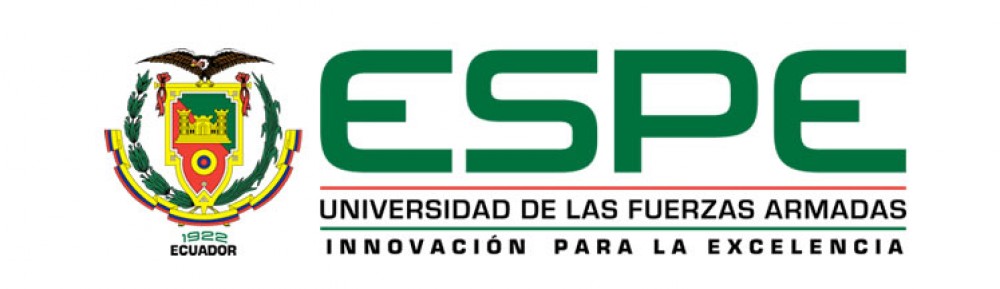 Monitorización de consumo energético en redes inalámbricas Wi-Fi con diferentes estándares de comunicaciones y volúmenes de tráfico.
Maestría en Redes de Información y Conectividad
Ing. Rafael Jaya29/07/2014
CONTENIDO
Problematica
Objetivos
Metodologia
Analisis de Resultados
Conclusiones
PROBLEMÁTICA (1)
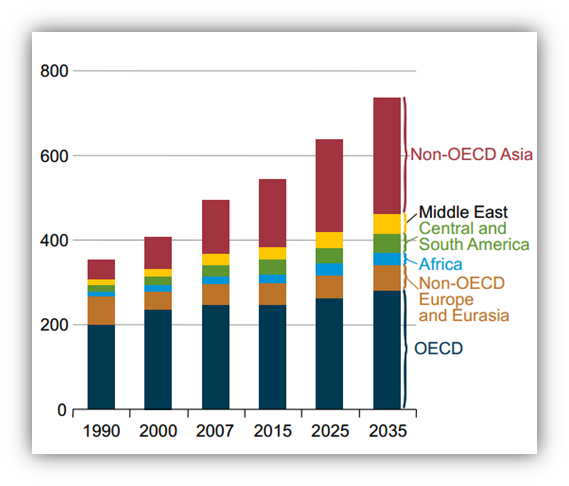 Energy Information Administration
PROBLEMÁTICA (2)
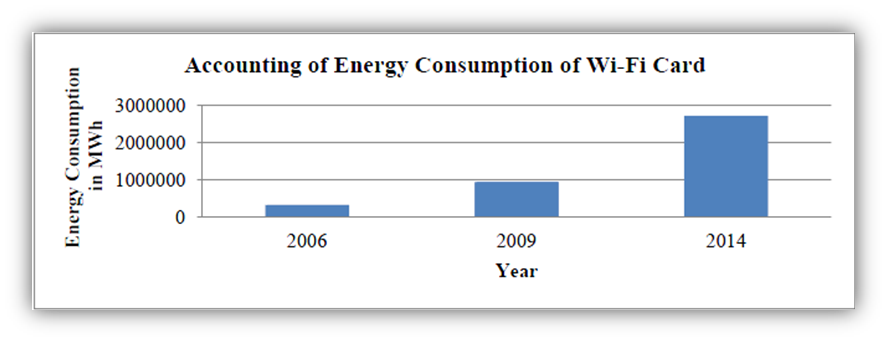 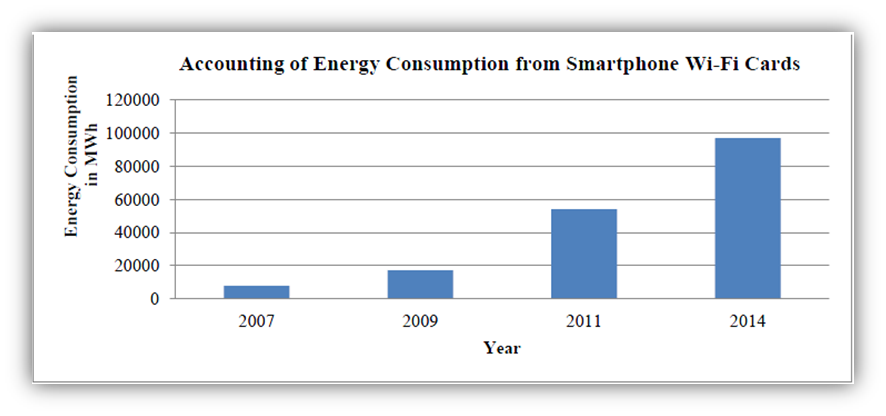 OBJETIVOS
Analizar las tarjetas SBC’s, módulos de radio Wi-Fi e inyectores de tráfico de datos bajo la plataforma Linux.
Implementar un radioenlace  Wi-Fi punto a punto con los SBC’s y módulos de radio- frecuencia y sus respectivas configuraciones. 
Realizar mediciones del consumo energético en los módulos de radio- frecuencia bajo diferentes estándares de comunicaciones y volúmenes de tráfico.
Analizar y evaluar los resultados obtenidos  con las diferentes técnicas de investigación y métodos estadísticos. 
Proponer alternativas de reducción de  consumo energético en las redes Wi-Fi.
ESCENARIO DE INVESTIGACIÓN (1)
POTENCIA
ESTANDAR 802.11x
VEL. TRAFICO
UDP/TCP
d = 5 m
ESCENARIO DE INVESTIGACIÓN (2)
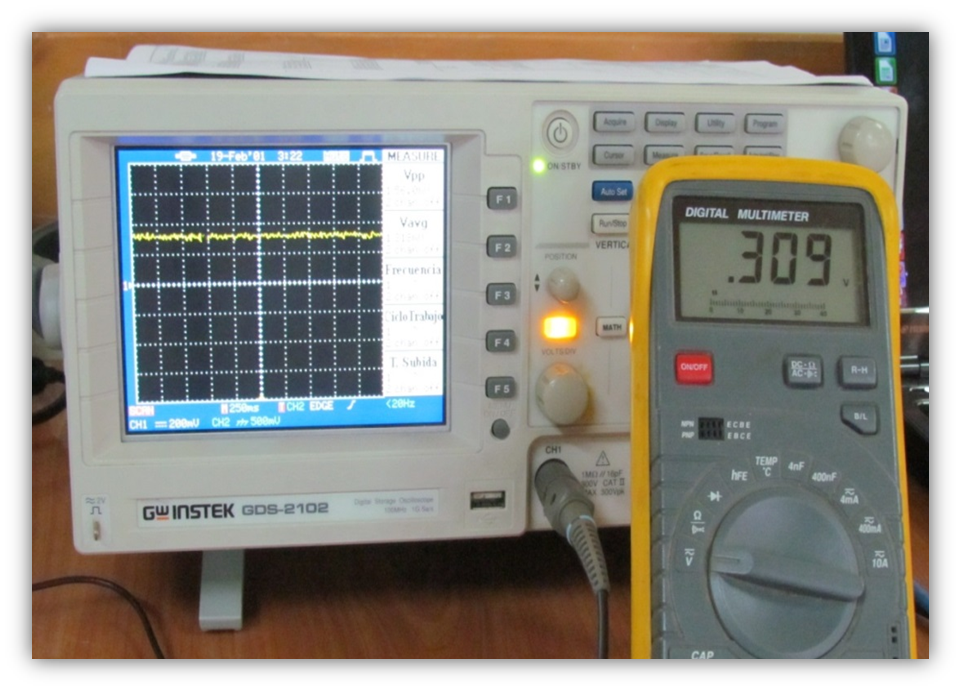 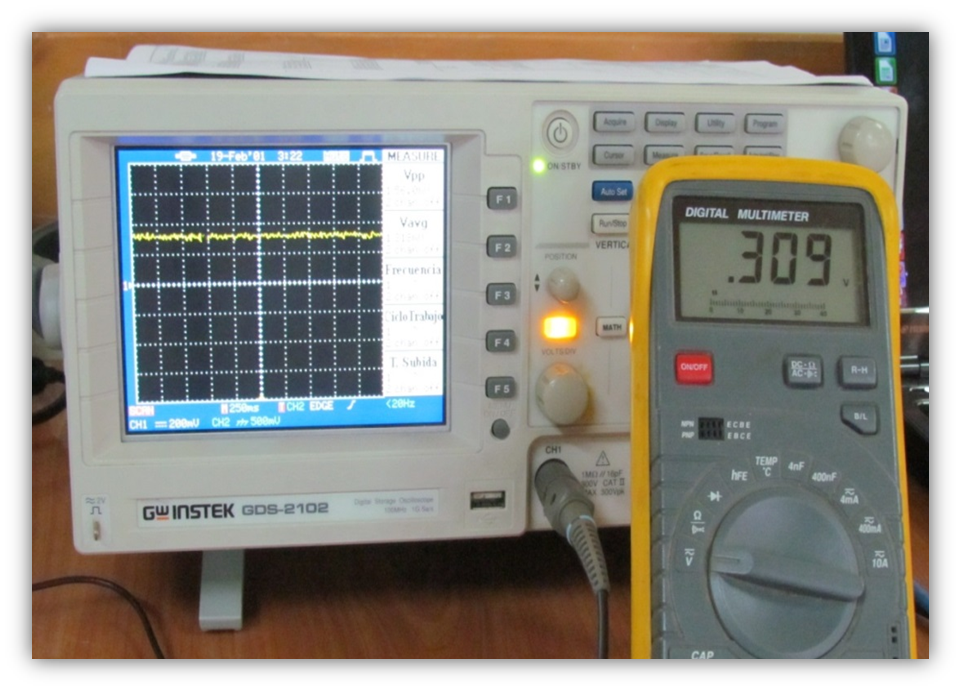 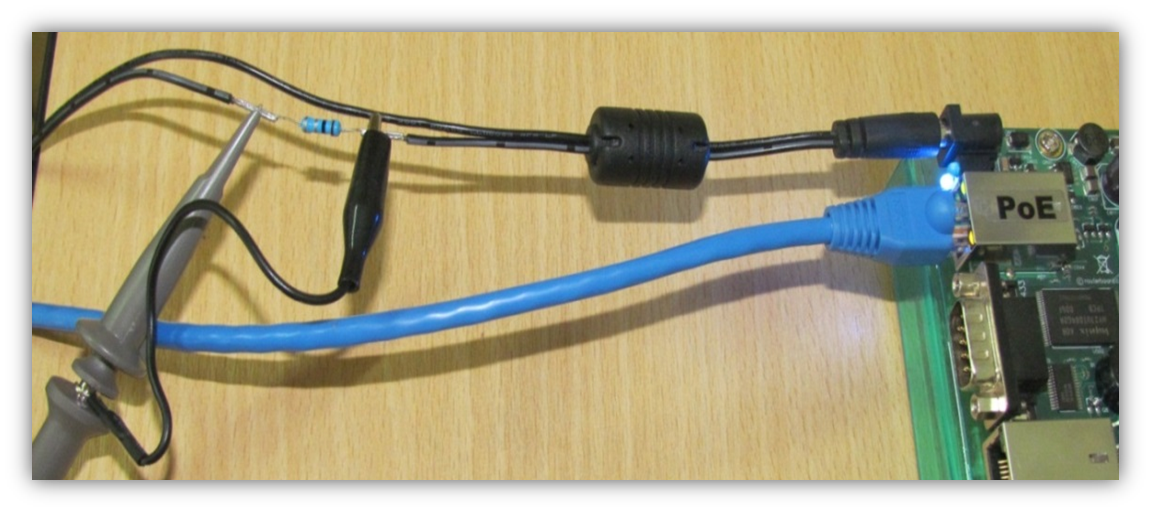 ESCENARIO DE INVESTIGACIÓN (3)
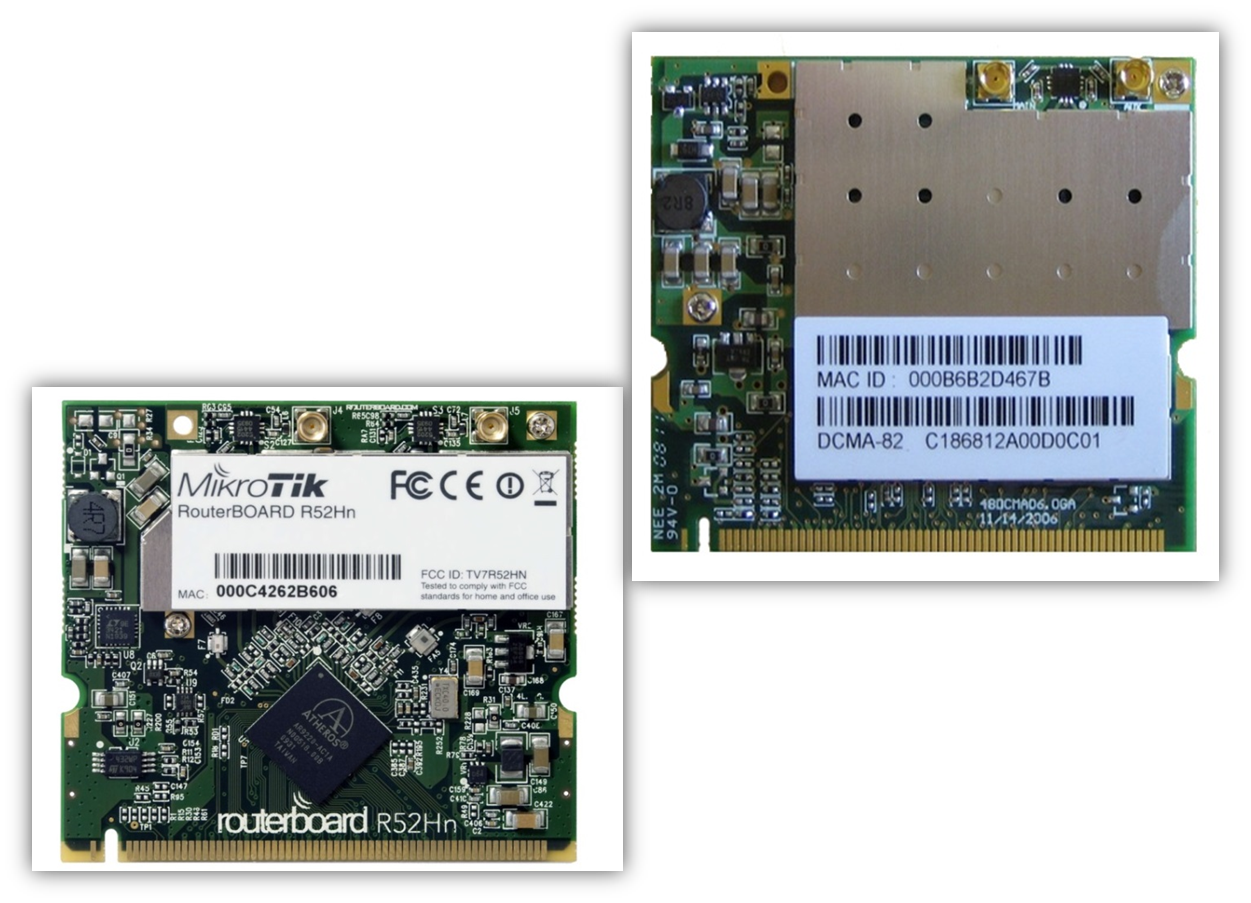 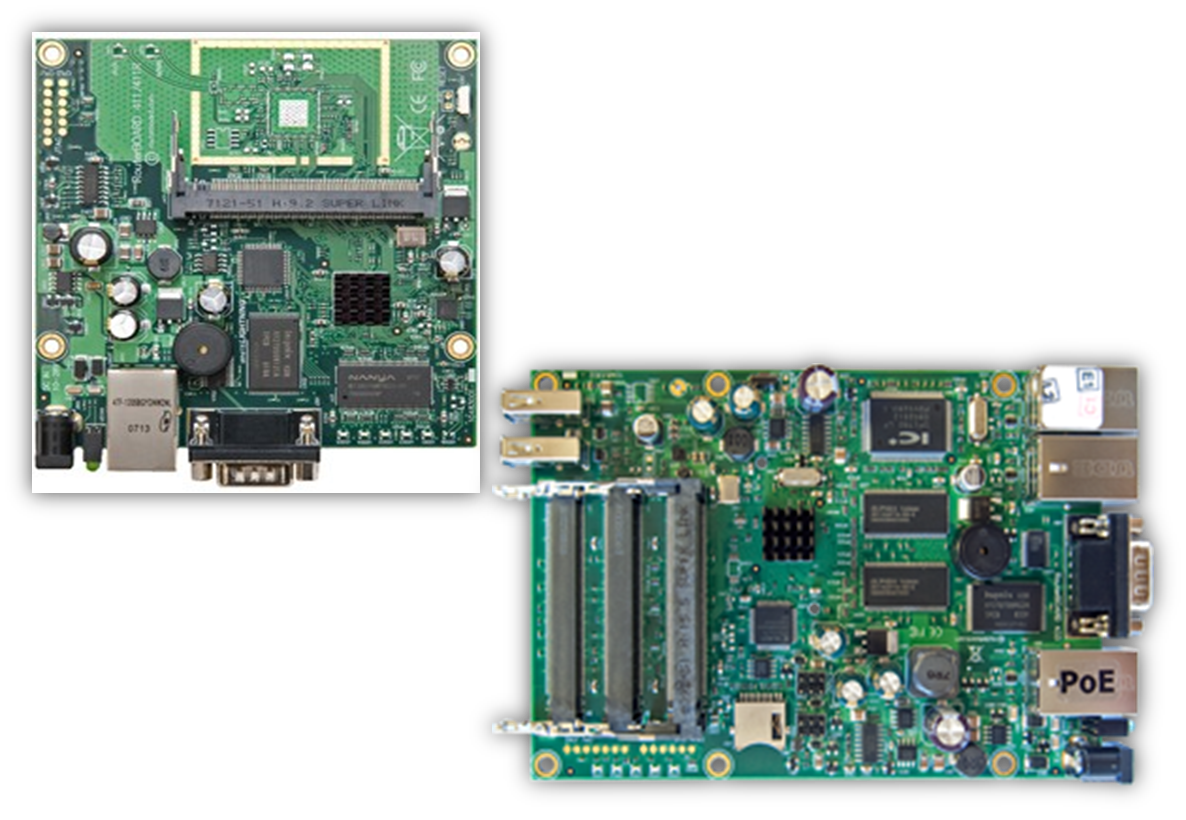 RB411AH
DCMA-82
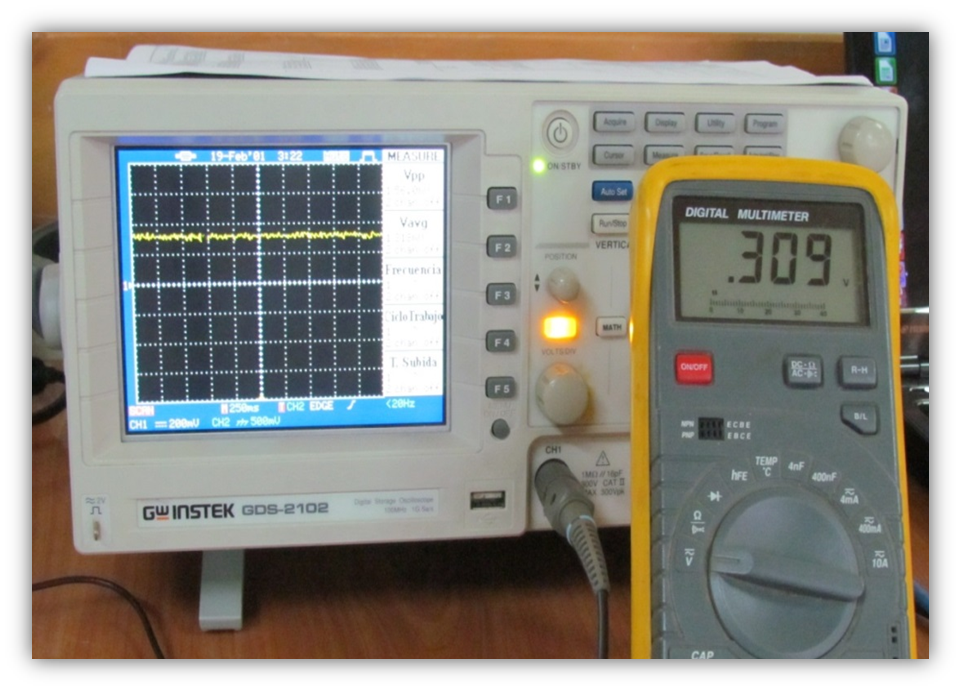 RB433UAH
R52Hn
MEDICIONES
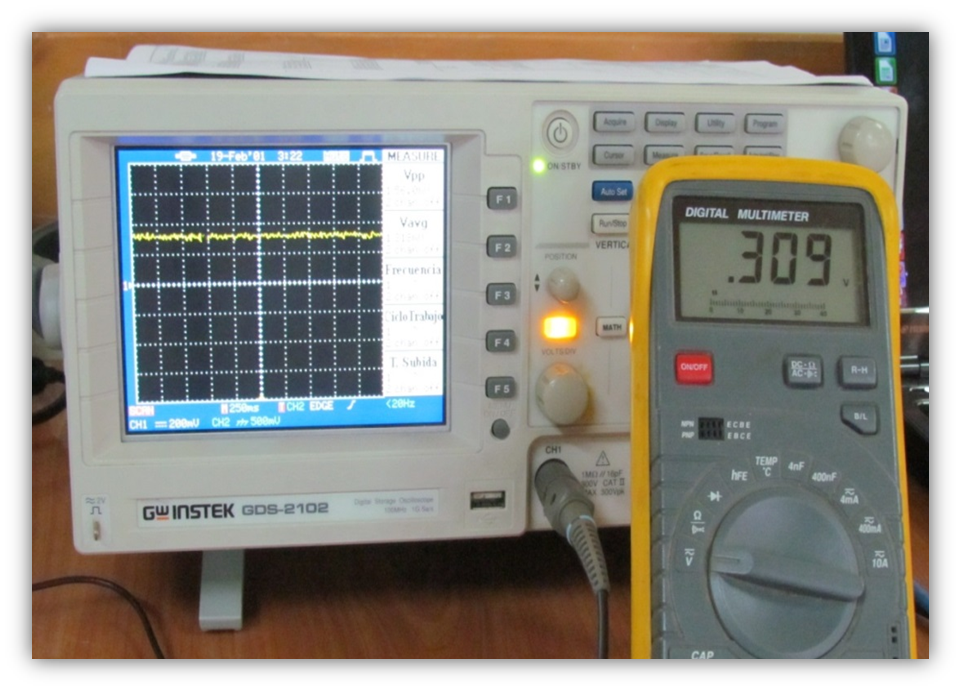 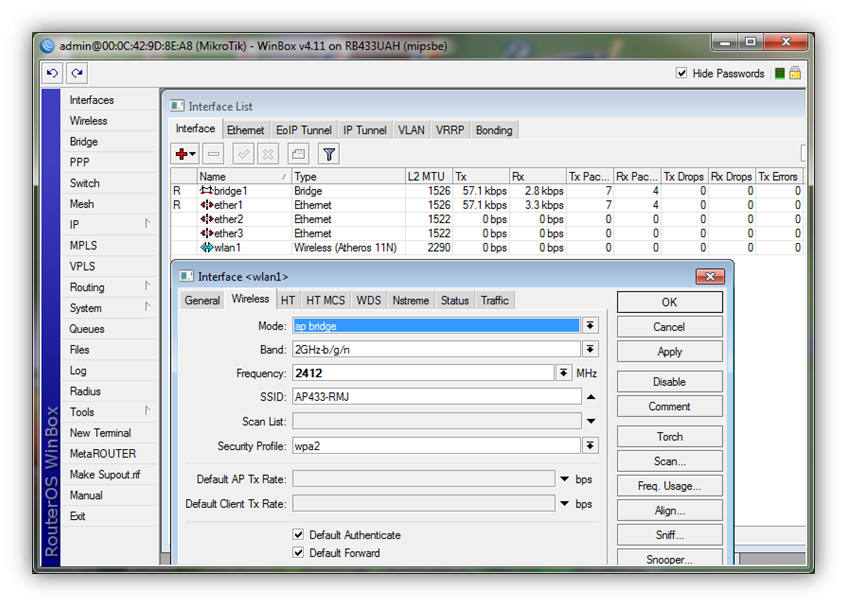 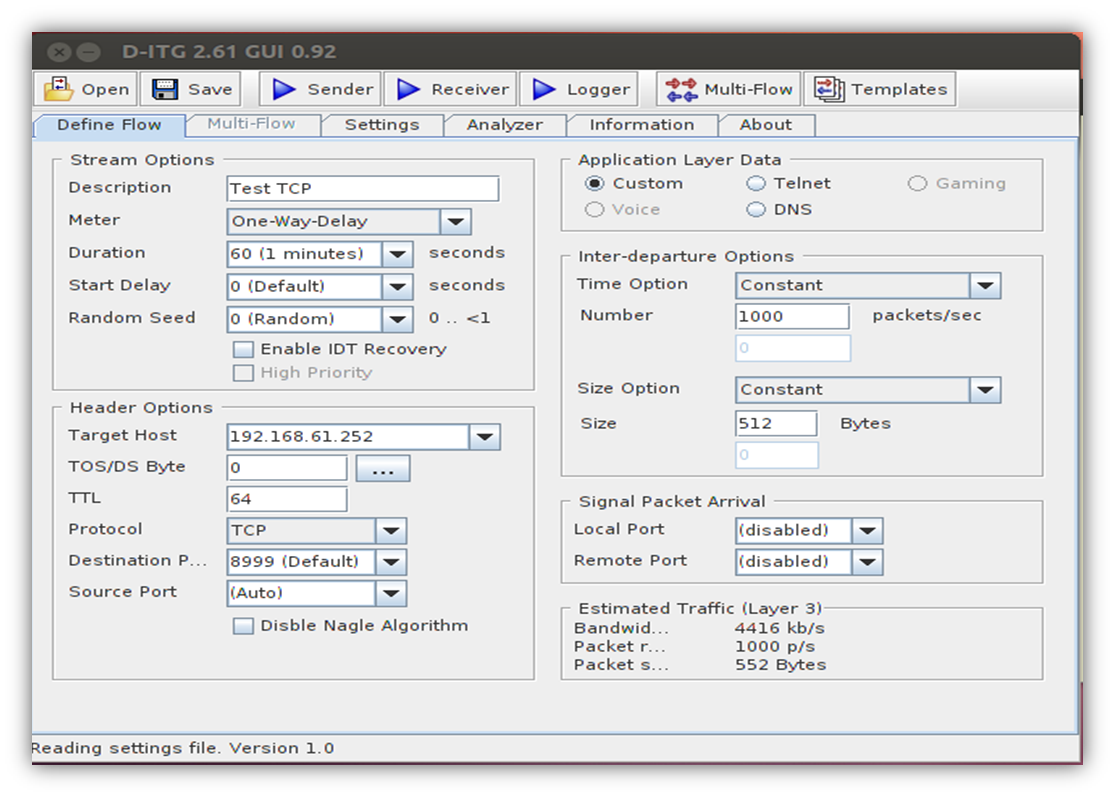 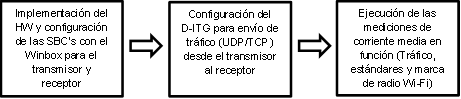 ANALIZADOR DE TRAFICO
Vel. Trafico
Trafico UDP/TCP constante
Tiempo pruebas
ANÁLISIS DE RESULTADOS(1)
ANÁLISIS DE RESULTADOS(2)
ANÁLISIS DE RESULTADOS(3)
ANÁLISIS DE RESULTADOS(4)
ANÁLISIS DE RESULTADOS(5)
ANÁLISIS DE RESULTADOS(6)
ANÁLISIS DE RESULTADOS(7)
ANÁLISIS DE RESULTADOS(8)
ANÁLISIS DE RESULTADOS(9)
ANÁLISIS DE RESULTADOS(10)
ANÁLISIS DE RESULTADOS(11)
ANÁLISIS DE RESULTADOS(12)
ANÁLISIS DE RESULTADOS(13)
ANÁLISIS DE RESULTADOS(14)
ANÁLISIS DE RESULTADOS(15)
ANÁLISIS DE RESULTADOS(16)
ANÁLISIS DE RESULTADOS(17)
CONCLUSIONES(1)
Se constató que existe una marcada diferencia de consumos de potencia en dispositivos Wi-Fi transmisores frente a los receptores, tanto para UDP/TCP.
Cuando se tiene máximo throughput o canal saturado, el consumo de potencia con en los radios transmisores Wi-Fi es mayor cuando se transmite tráfico TCP frente al UDP, mientras que en los radios receptores Wi-Fi su diferencia porcentual es menor que el 1% entre tráfico UDP y TCP.
Se comprobó que el consumo de potencia en los dispositivos receptores Wi-Fi es el mismo independientemente de la marca de radio que se utilice, para cualquier tipo de tráfico.
CONCLUSIONES(2)
A mayor velocidad de transmisión, mayor consumo de energía.
Se constató efectivamente que existe mayor consumo de energía cuando se transmite tráfico TCP frente a UDP debido a que el protocolo TCP posee o incorpora más bits en su trama para conexión segura y con confirmaciones frente al protocolo UDP que tiene una trama más simple.
GRACIAS POR SU ATENCIÓN!!